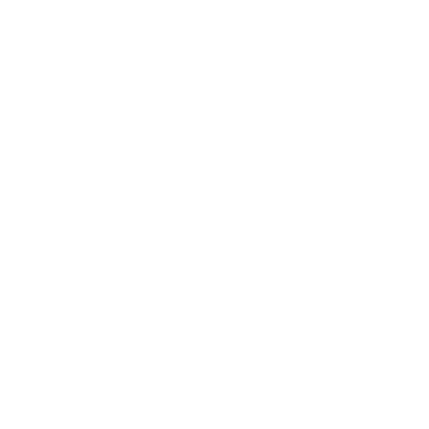 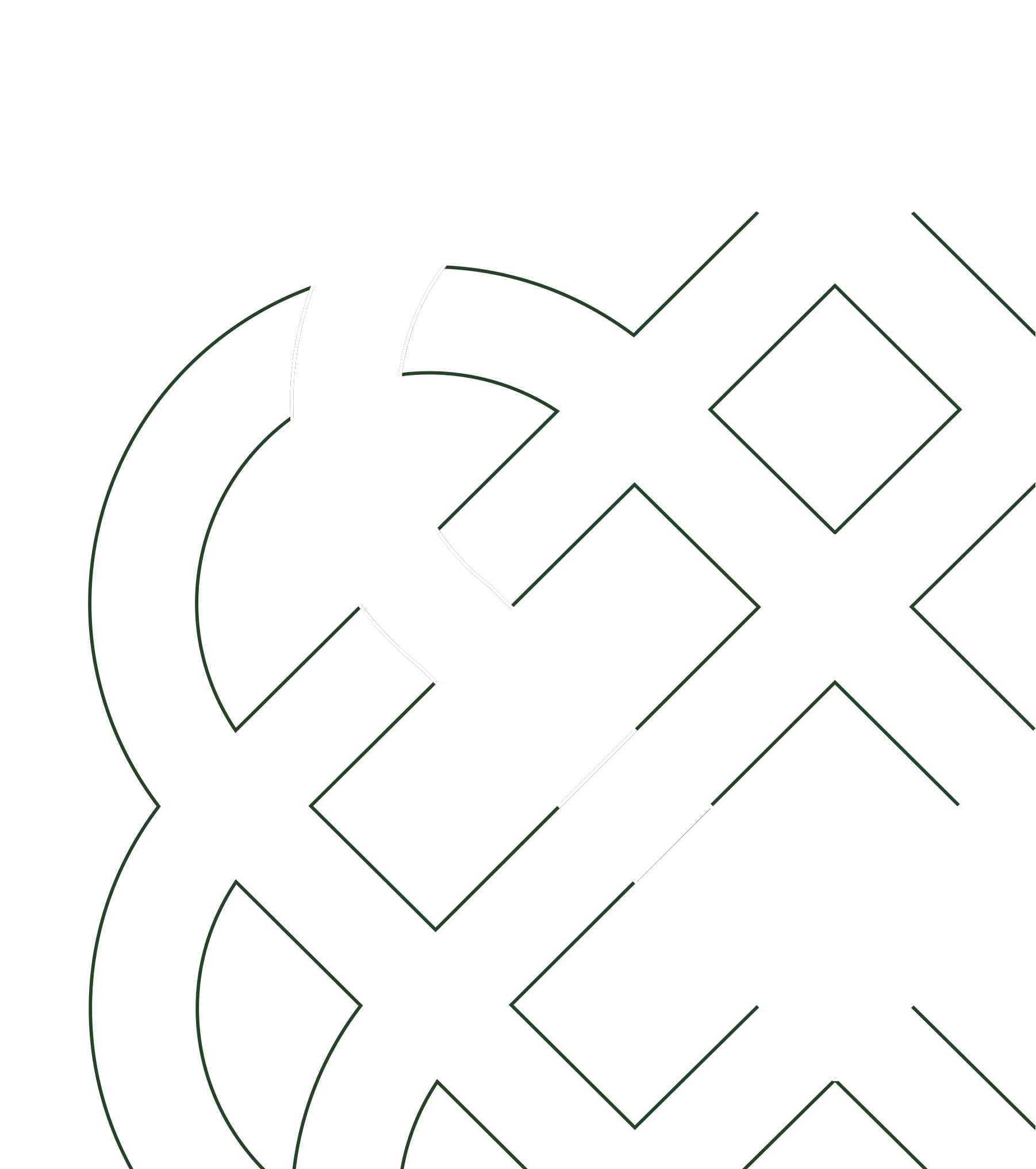 Education Mutual
Owned by schools and operated solely for the benefit of schools.
Managing Workplace Sickness Absence Effectively & Confidently
Tracey Gray
01623 287840
Info@educationmutual.co.uk
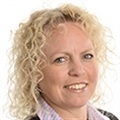 Agenda

Setting expectations: employee and employer’s role in managing and minimising absence
Communication
Preparing a check list for the call
Interviewing the absent employee
Setting the tone and asking the right questions
Red flags
How to get the best out of Occupational Health and or GP Communications
How Education Mutual can support 
Job retention v Sickness Absence Management - Supporting a returning employee
Workplace return
Graduated Return To Work (GRTW)
Flexible hours
Dealing with difficult situations
The essentials of Sickness Absence Management - such as: 
Absence management policies
Robust, but fair procedures
Time planner for communication
Escalation procedures
Health assessment
Preventive measures (Link EM, GP/Counselling etc)
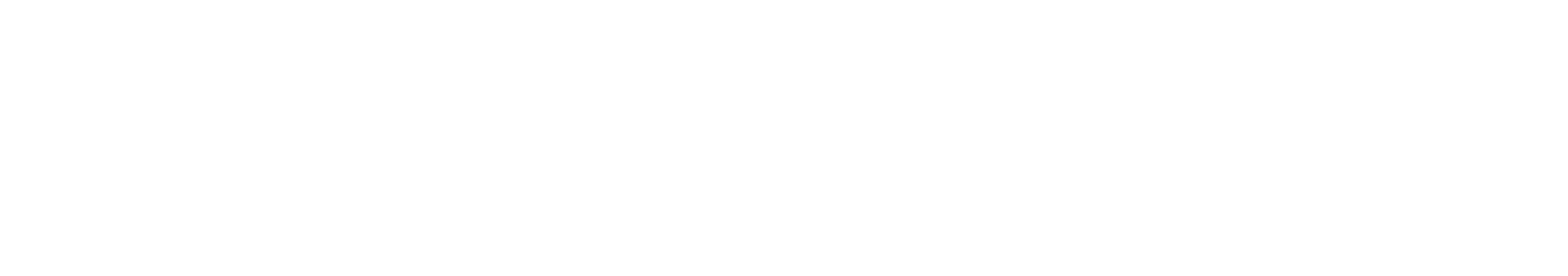 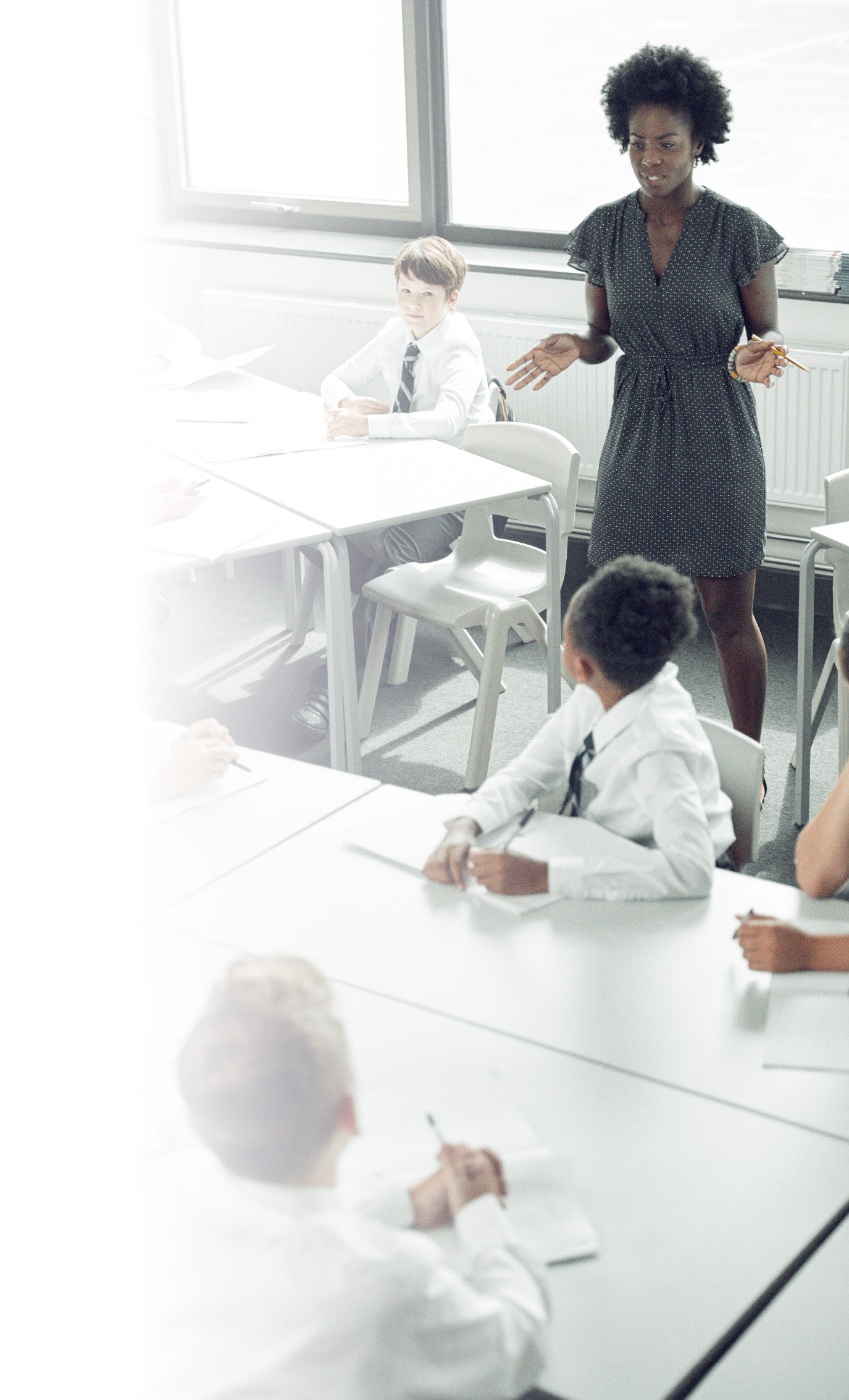 Setting expectations: 
Employee and employer’s role in managing and minimising absence
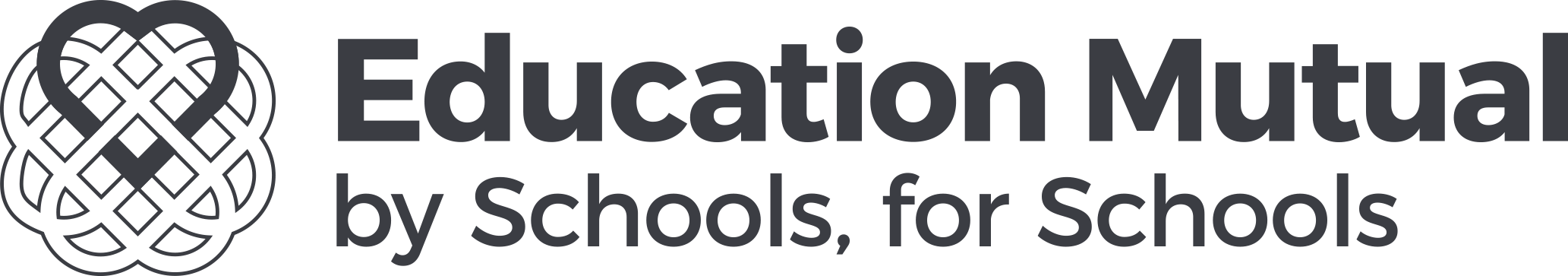 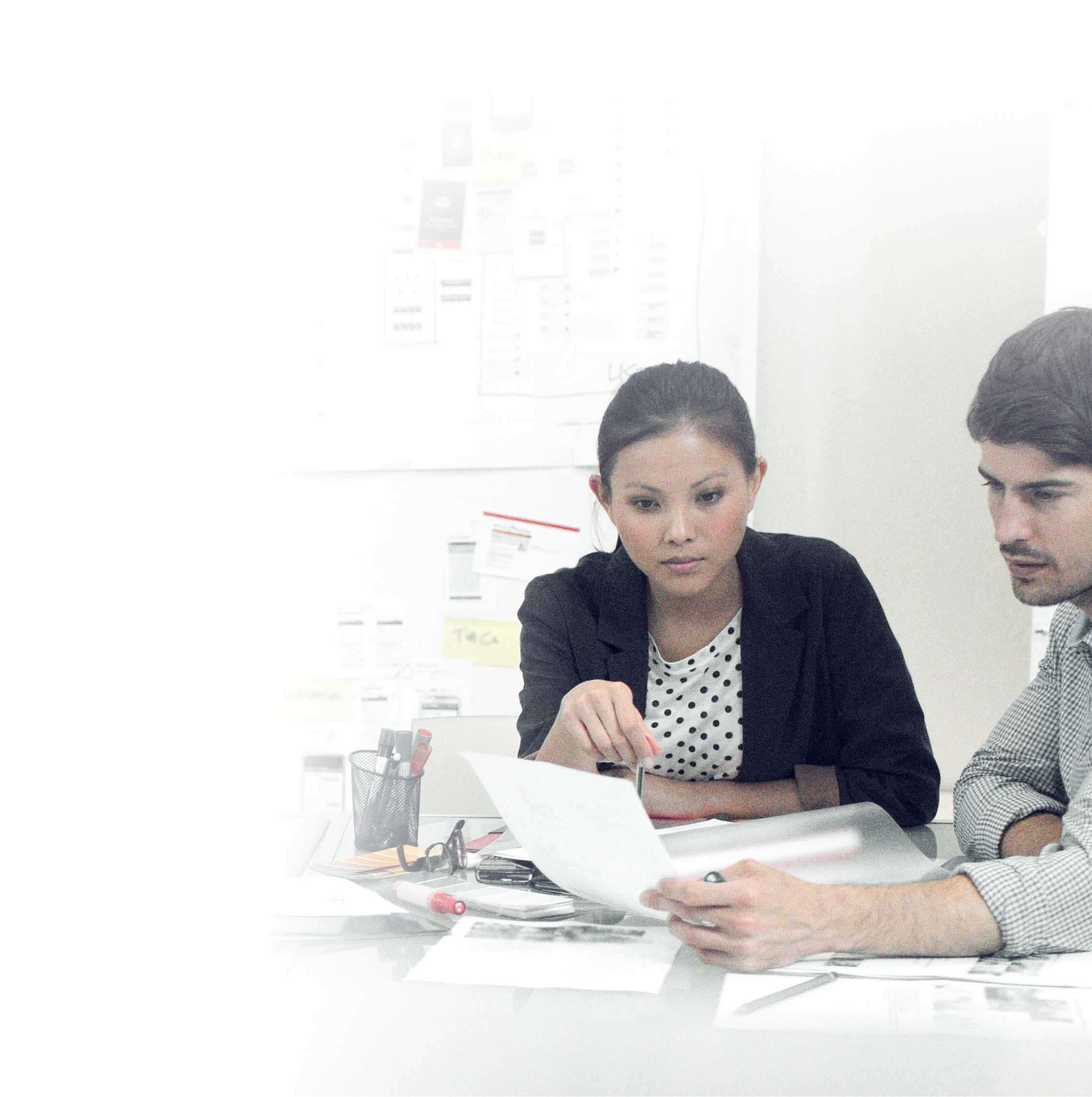 Communication:
Preparing a check list for the call
Interviewing the absent employee
Setting the tone and asking the right questions
Red flags
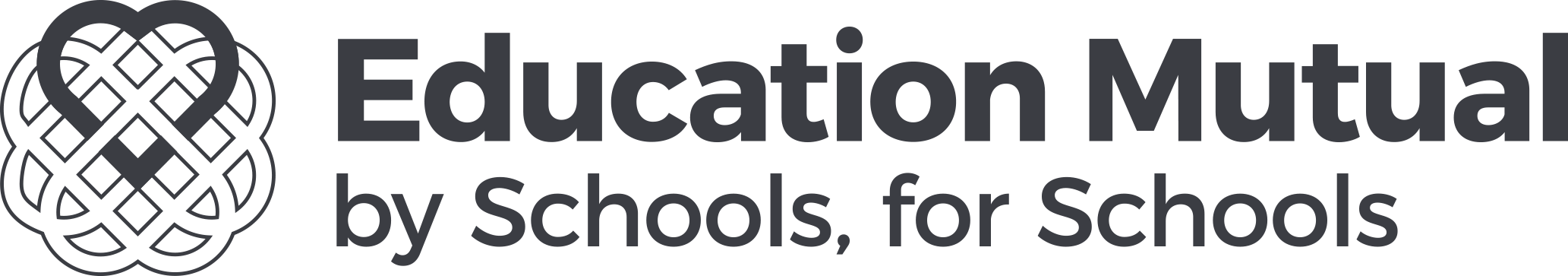 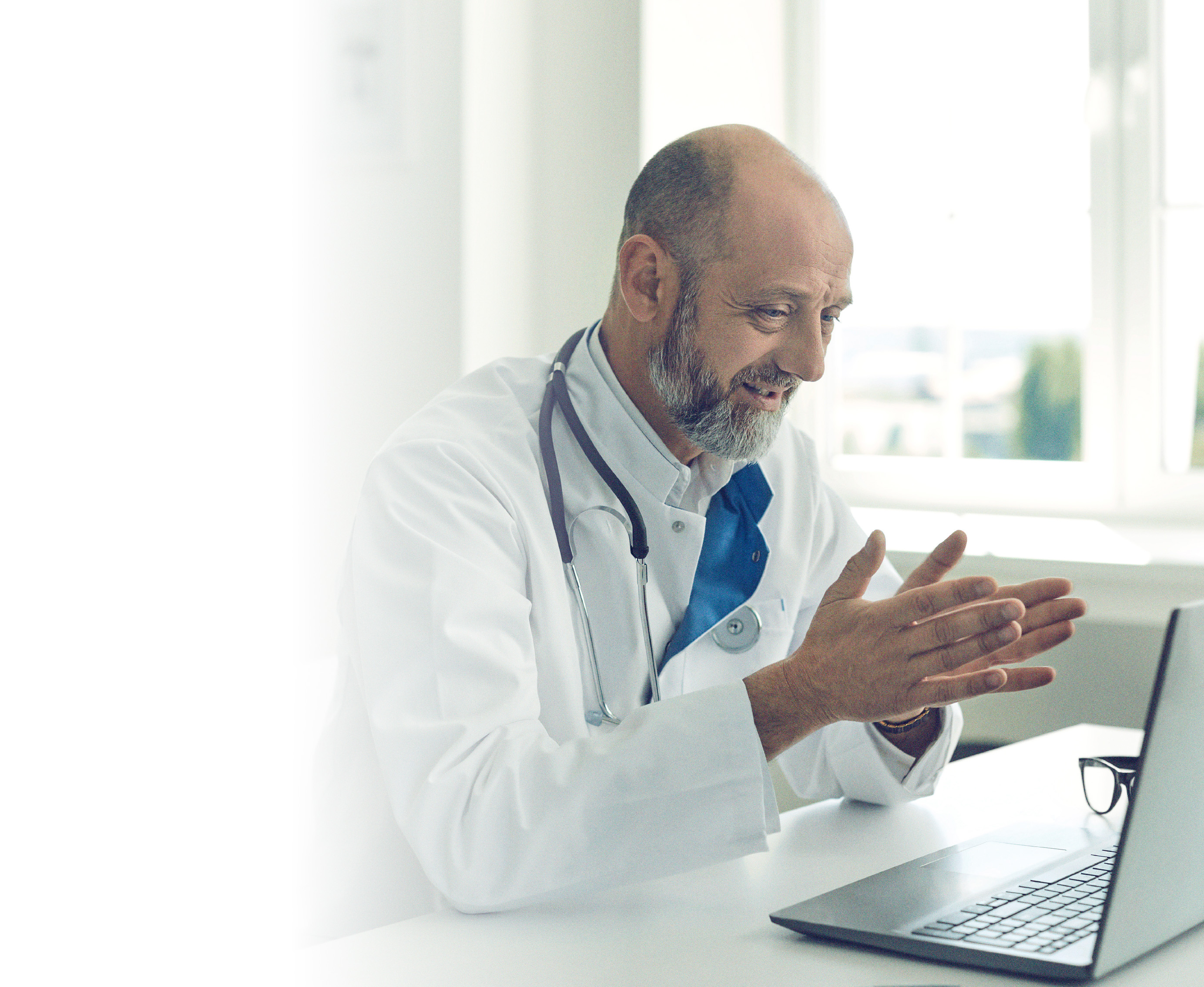 How to get the best out of:
Occupational Health
GP Communication
How Education Mutual can support
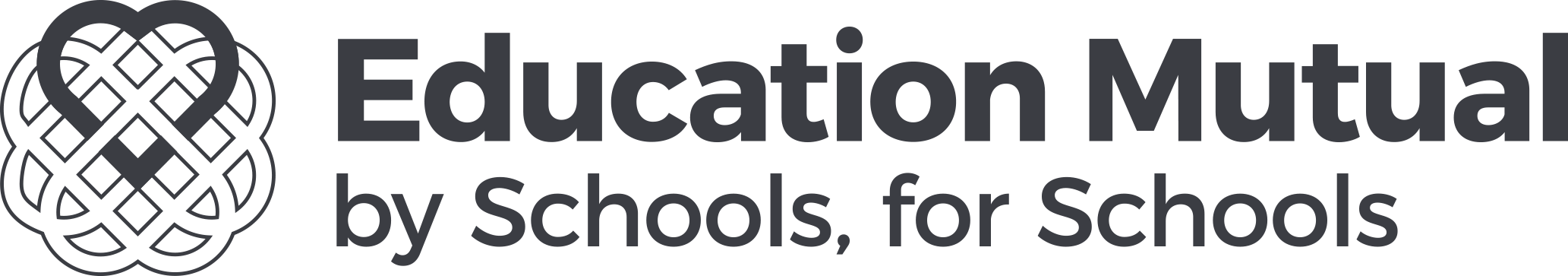 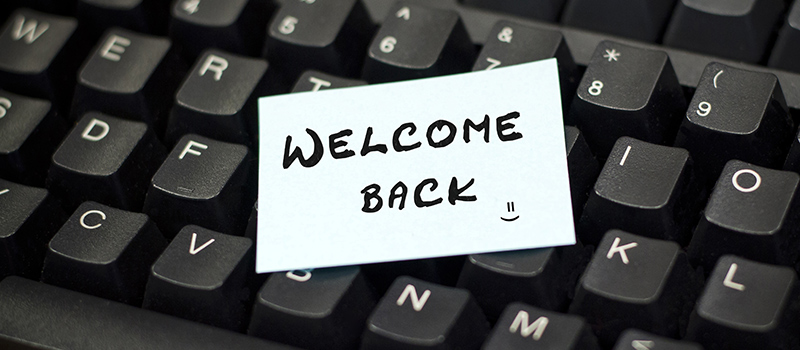 Job retention v Sickness Absence Management - Supporting a returning employee
Workplace return
Graduated Return To Work (GRTW)
Flexible hours
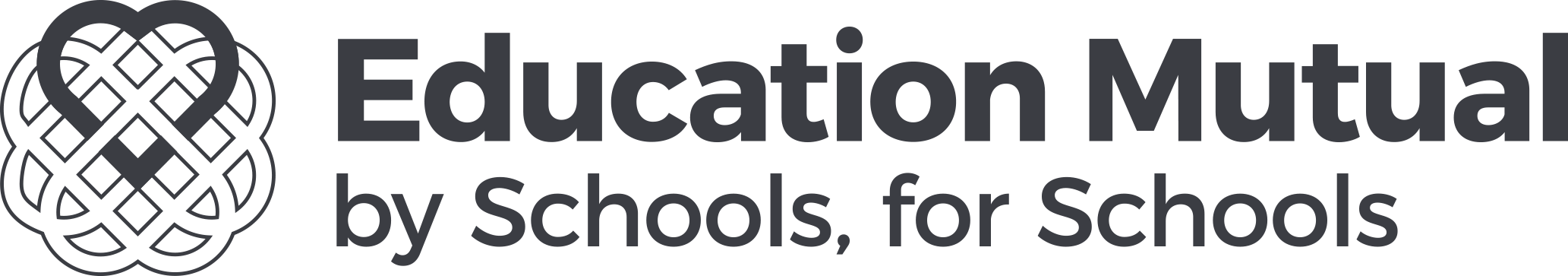 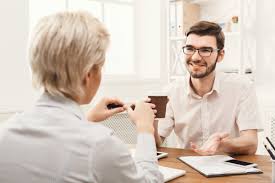 Dealing with difficult situations
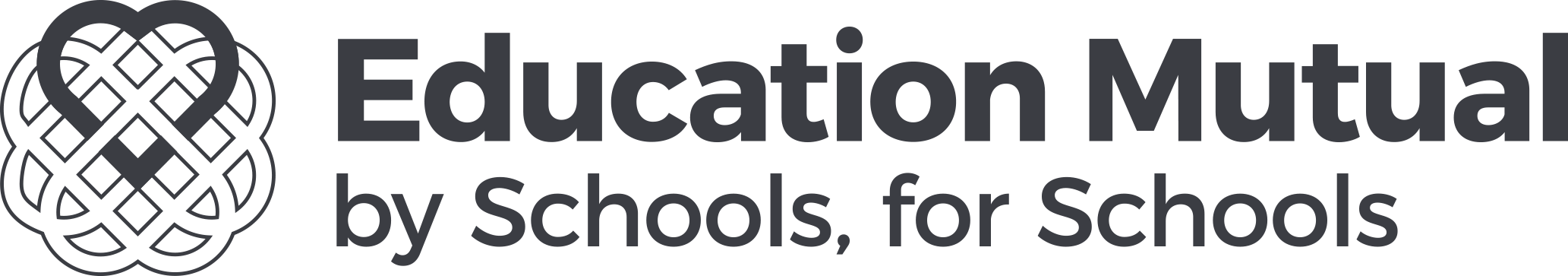 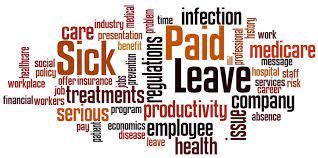 The essentials of Sickness Absence Management - such as: 
Absence management policies
Robust, but fair procedures
Time planner for communication
Escalation procedures
Health assessment
Preventive measures such as EMs GP service, counselling, Occupational Health and Physio
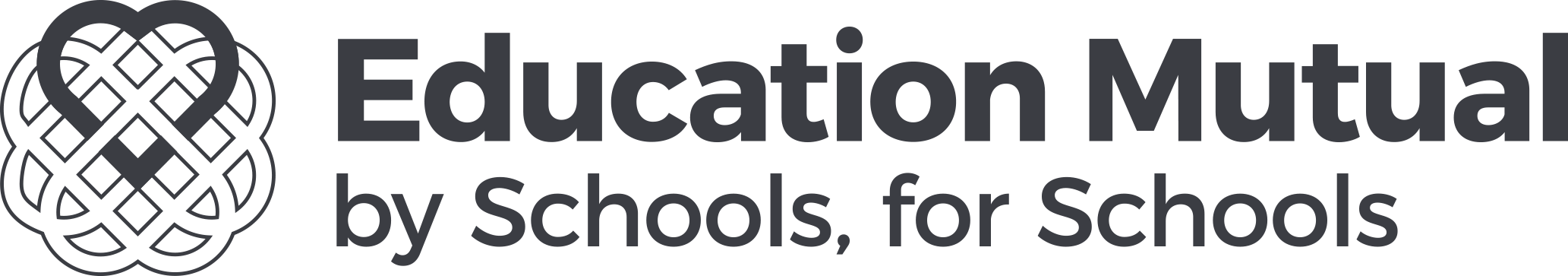 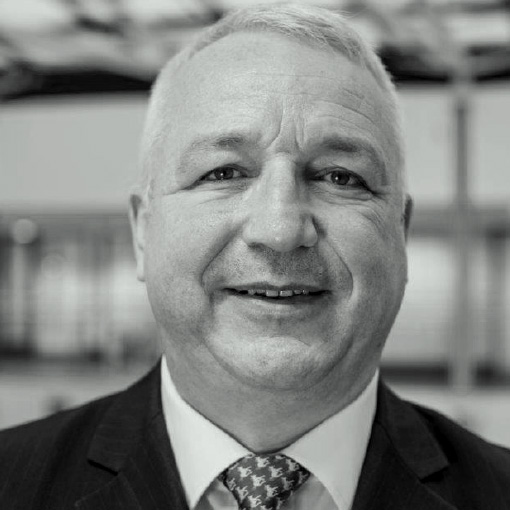 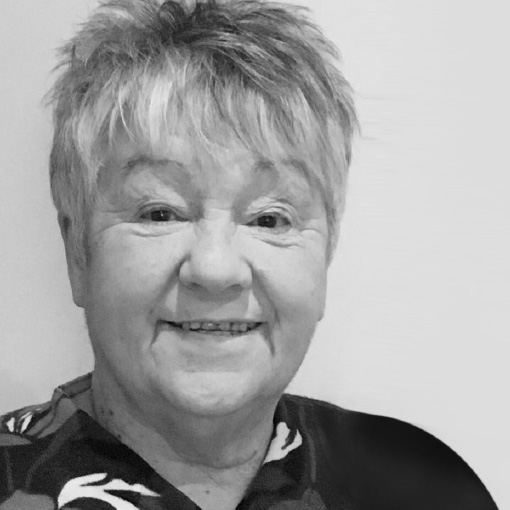 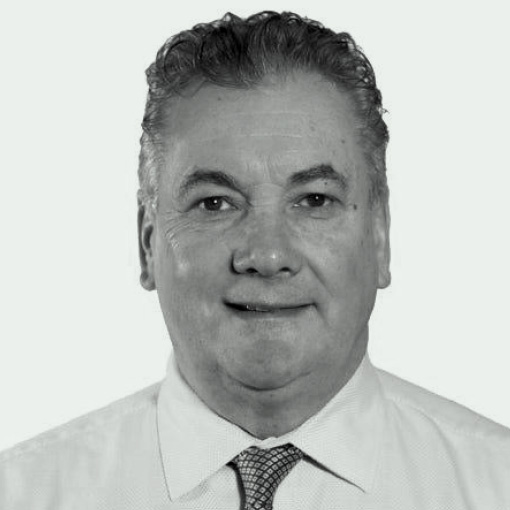 Vice Chair
Sir Ken Gibson
Director
Andy Brown
Company Secretary
Louise Levy
Director
Rose Wilcox
Chairman
Nick Hurn OBE
Executive Head Teacher,
Harton Academy
OBE CEO Ad Astra MAT
COO Bishop Wilkinson
Education Trust
Executive School
Business Leader,
St Marks RC
Primary School
Bishop Wilkinson
Catholic Education Trust
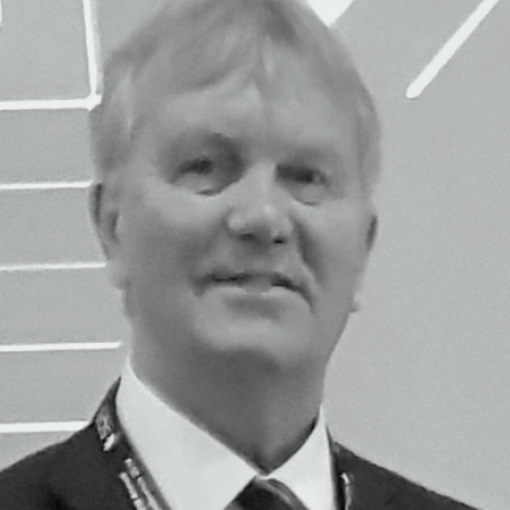 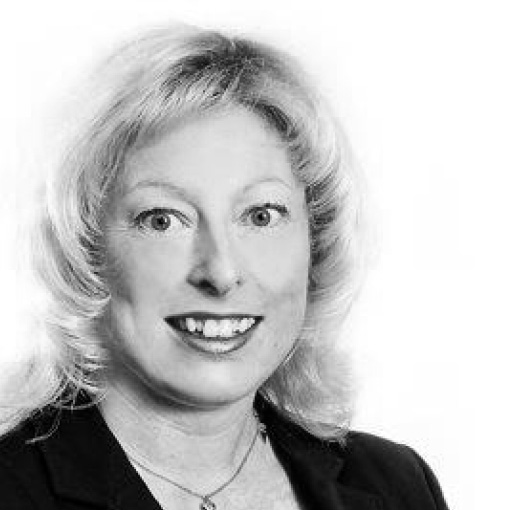 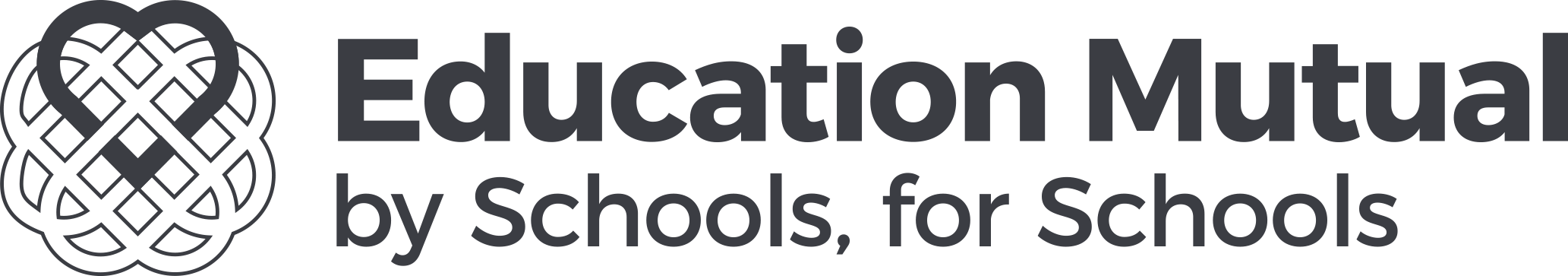 98%
99%
99%
of members are
happy
with their membership.
of members gave us a
good service
rating.
of members said 
we are
responsive
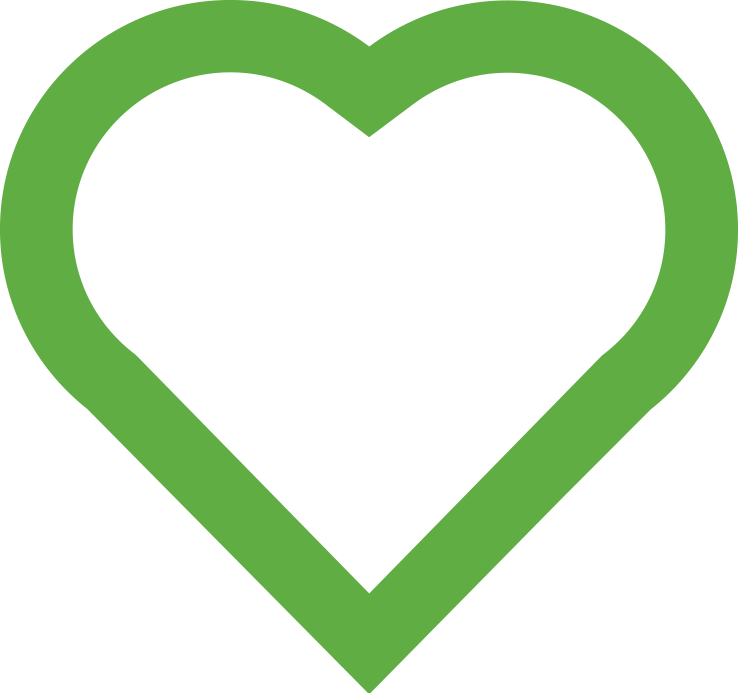 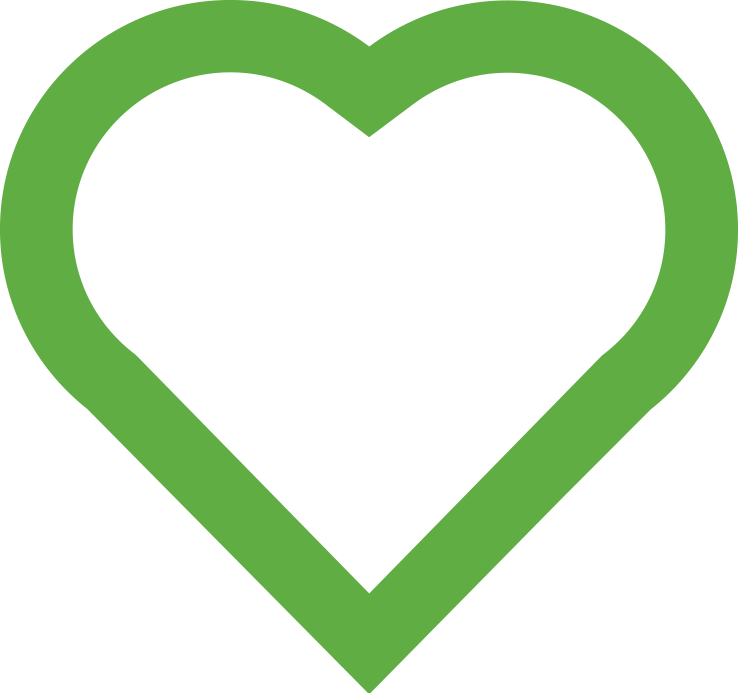 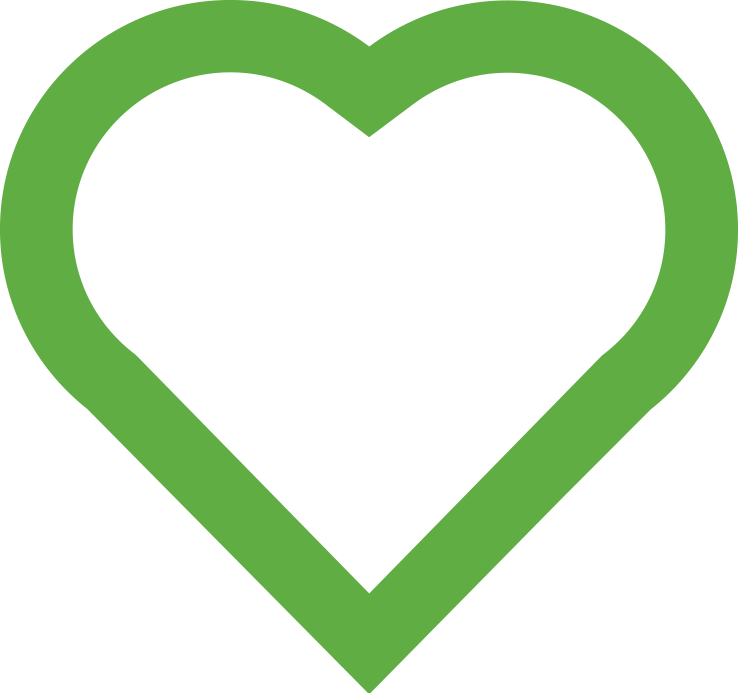 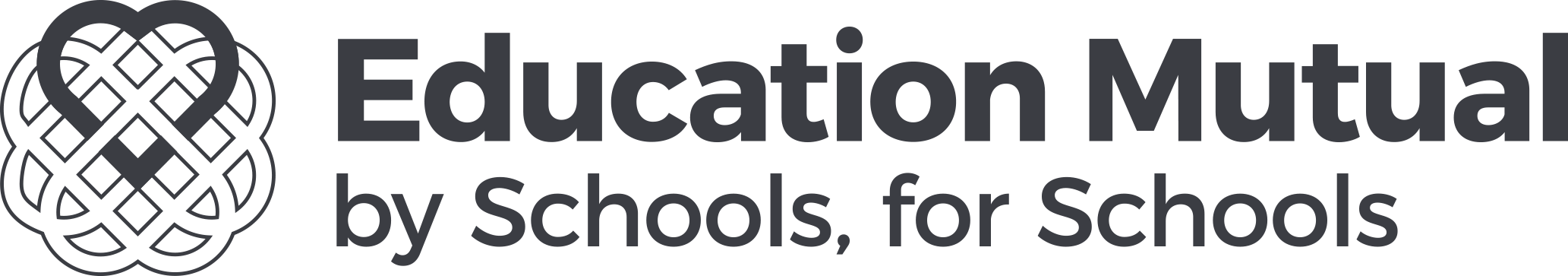 Let’s chat
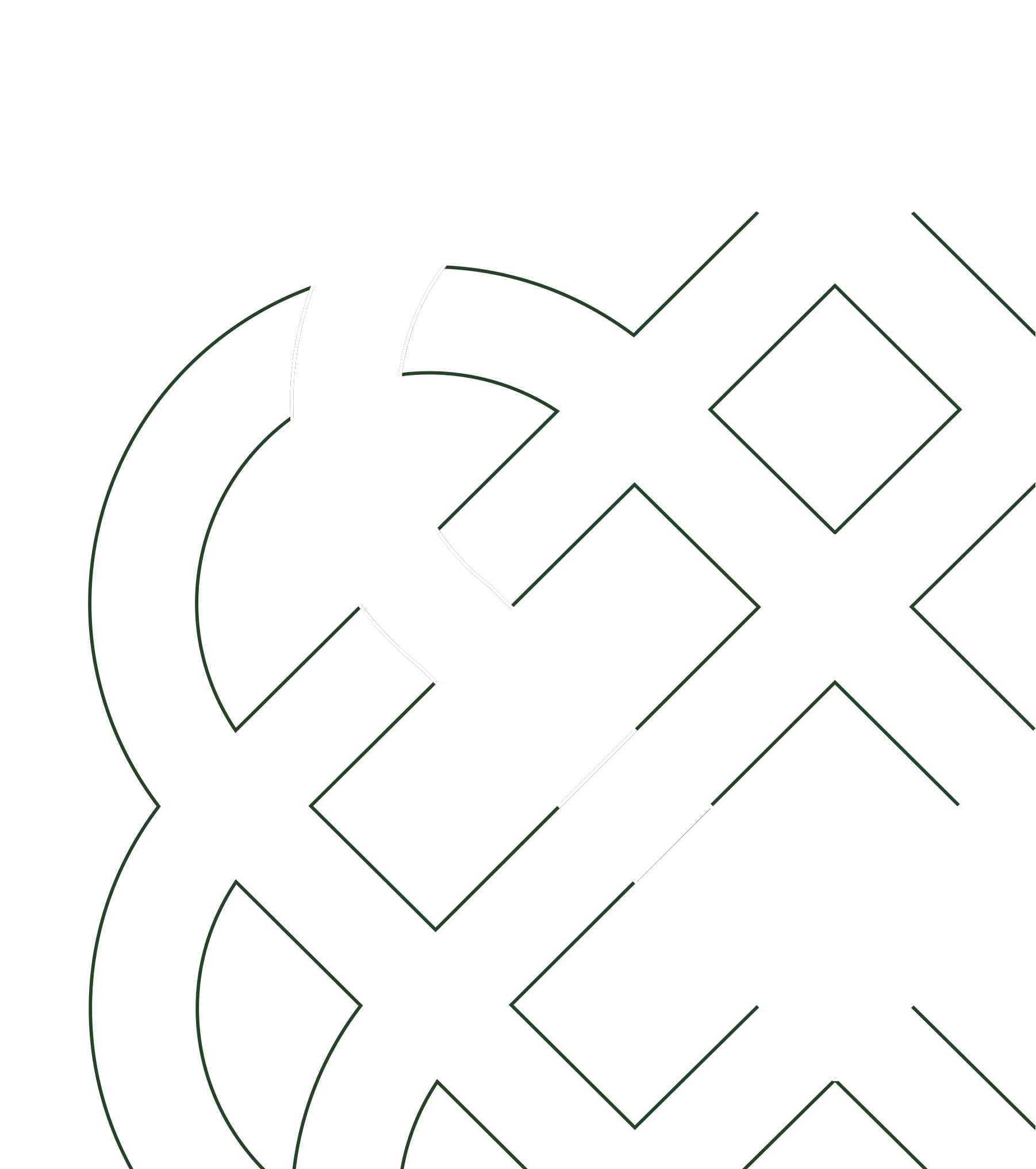 Tracey Gray
01623 287840
Info@educationmutual.co.uk
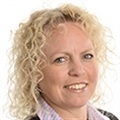 Kelly Potton
01623 287840
kelly@educationmutual.co.uk
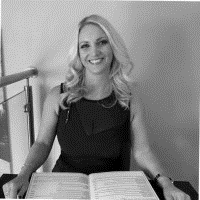 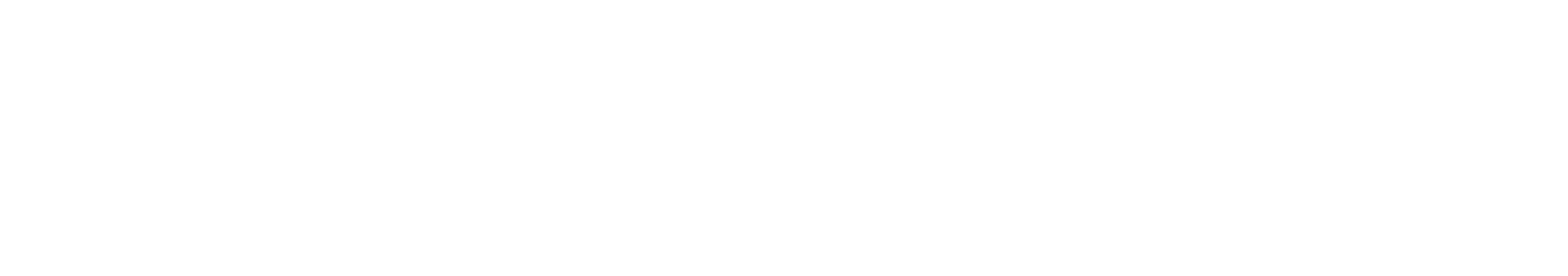 01623 287 840  |  educationmutual.co.uk